PHI BETA SIGMA FRATERNITY, INC.TAU NU SIGMA CHAPTERPresents BLACK HEALTH MATTERS LECTURE SERIES
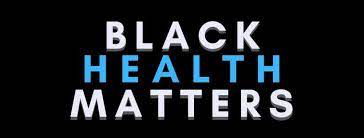 Hypertension 
 in the Black Community

Guest Speaker: Marquetta L. Faulkner, MD, MBA, FACP, FASN

Date: September 14, 2023		Time: 7 PM

Join Zoom Meeting
https://us02web.zoom.us/j/88431904291?pwd=NnVQTzZ5MVplUEt3bWkxK0E4UnNOdz09

Meeting ID: 884 3190 4291
Passcode: 118185
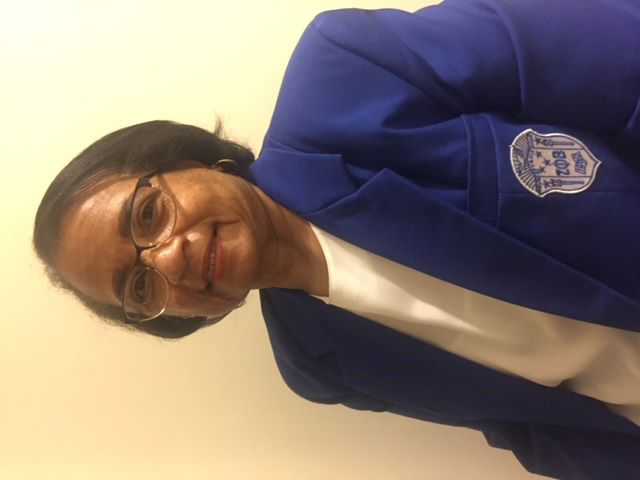 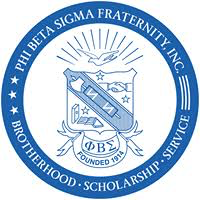 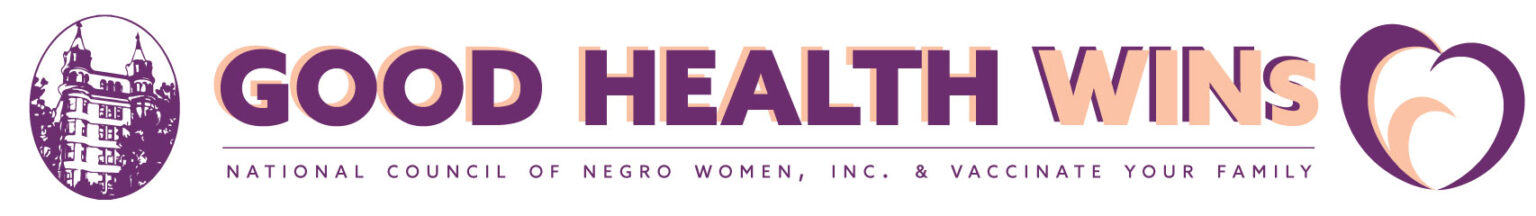